CHỦ ĐỀ 7:CẢNH QUAN THIÊN NHIÊN Ở THÀNH PHỐ HỒ CHÍ MINH
TRÒ CHƠI Ô CHỮ
Ô chữ dưới đây có hơn 15 tên loài cây ở Thành phố Hồ Chí Minh. Trong thời gian 5 phút, em và các bạn hãy cùng tìm tên các loài cây đó.
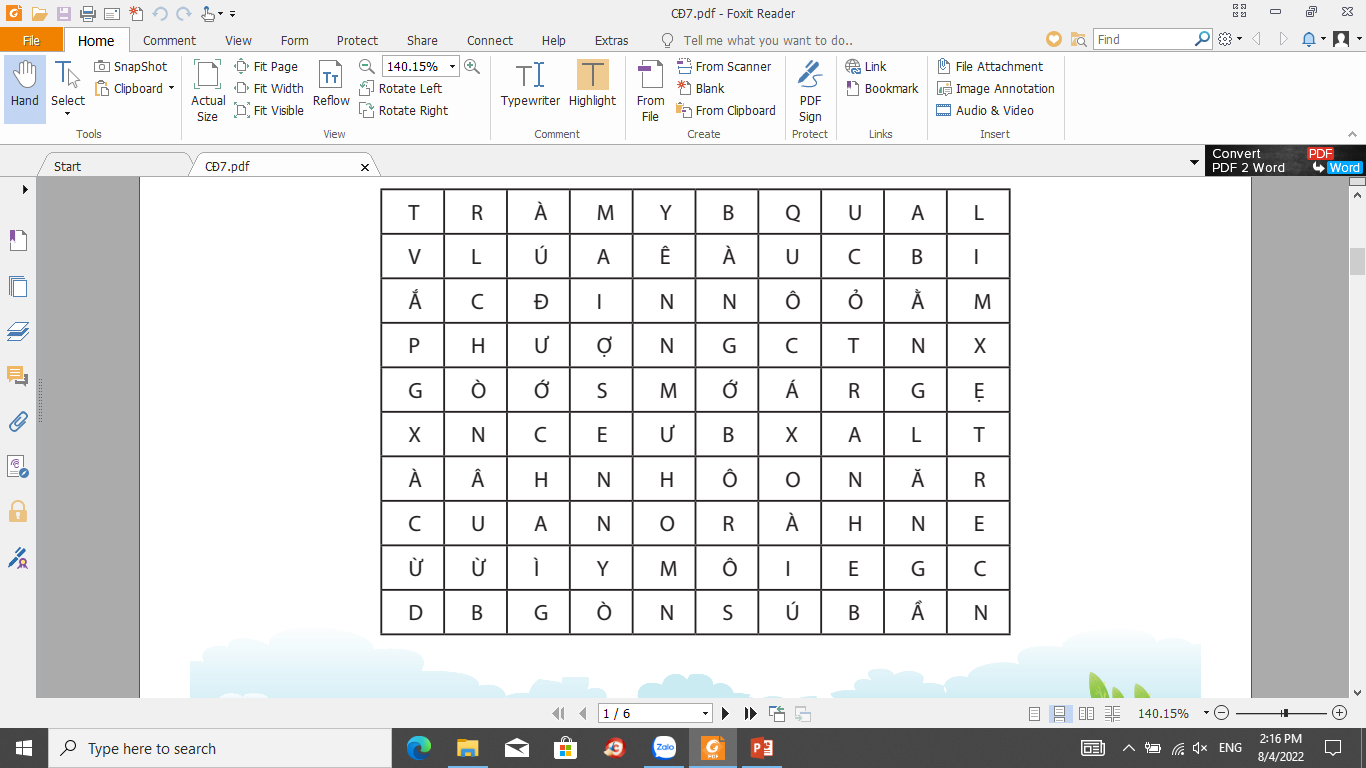 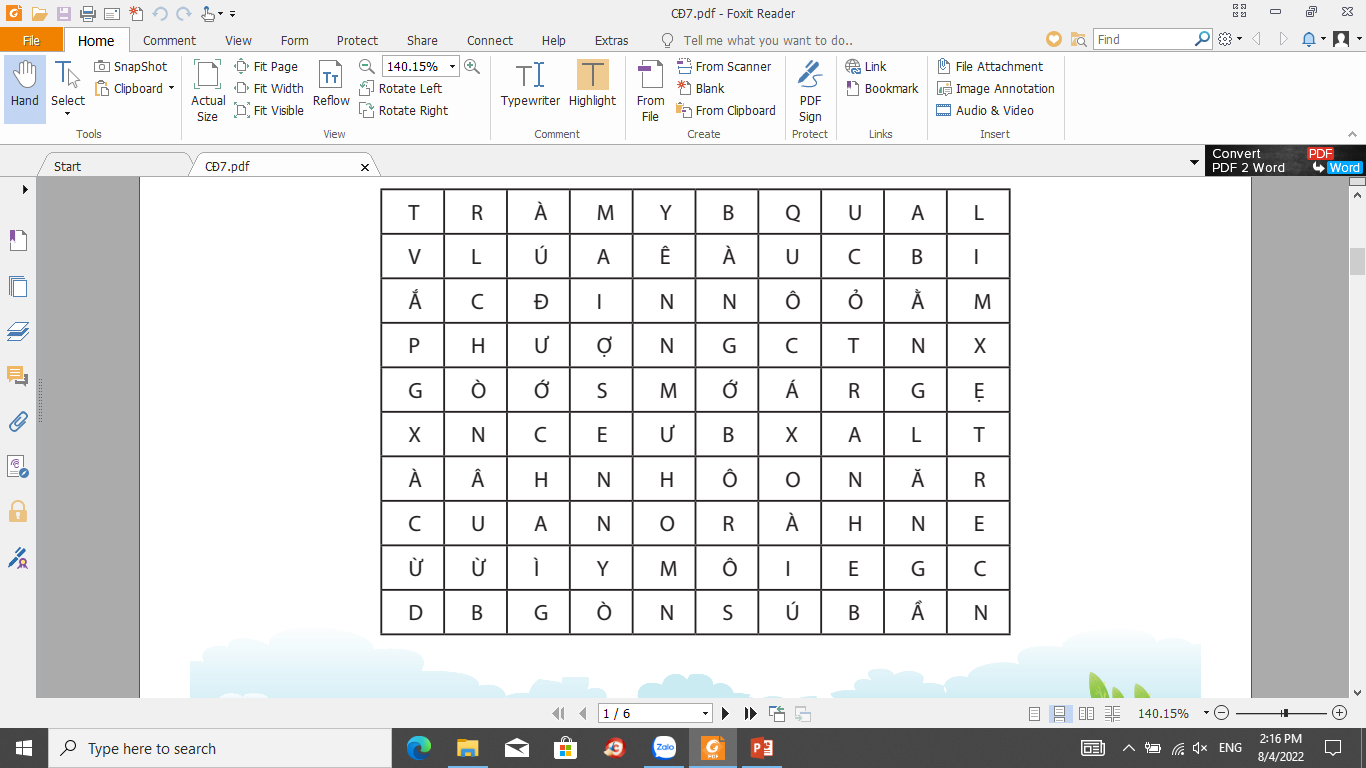 ĐÁP ÁN
Xoài, phượng, lúa, xà cừ, đước, bằng lăng, tre, tràm, gòn, cỏ tranh, bàng, lim xẹt, mai, bần, sen.
I. Khám phá giá trị cảnh quan thiên nhiên ở Thành phố Hồ Chí Minh
CẢNH QUAN THIÊN NHIÊN Ở THÀNH PHỐ HỒ CHÍ MINH
Rừng cây, công viên, bồn hoa tiểu cảnh, hàng cây bên đường, rặng dừa nước bên bờ sông,… đều là cảnh quan thiên nhiên. Cảnh quan thiên nhiên đem lại giá trị thẩm mĩ,văn hoá tinh thần cho người dân thành phố. Những hàng cây hai bên đường vừa tạo bóng mát, vừa làm đẹp không gian đô thị. Các công viên là sân chơi cho thiếu nhi, thanh niên, nơi để người dân đến tập thể dục, ngắm cảnh, thư giãn, nâng cao đời sống tinh thần. Bên cạnh đó, cây cối còn cung cấp oxi và giúp lọc sạch không khí làm cho môi trường thành phố trong lành, mát mẻ hơn. Một số cảnh quan thiên nhiên như rừng ngập mặn Cần Giờ, Thảo Cầm Viên,…còn là điểm tham quan học tập,nghiên cứu, là điểm đến du lịch hấp dẫn cho người dân và đem lại lợi ích kinh tế cho thành phố.
Dựa vào đoạn thông tin và quan sát hình ảnh, em hãy cho biết cảnh quan thiên nhiên là gì? Nêu những lợi ích mà cảnh quan thiên nhiên mang lại.
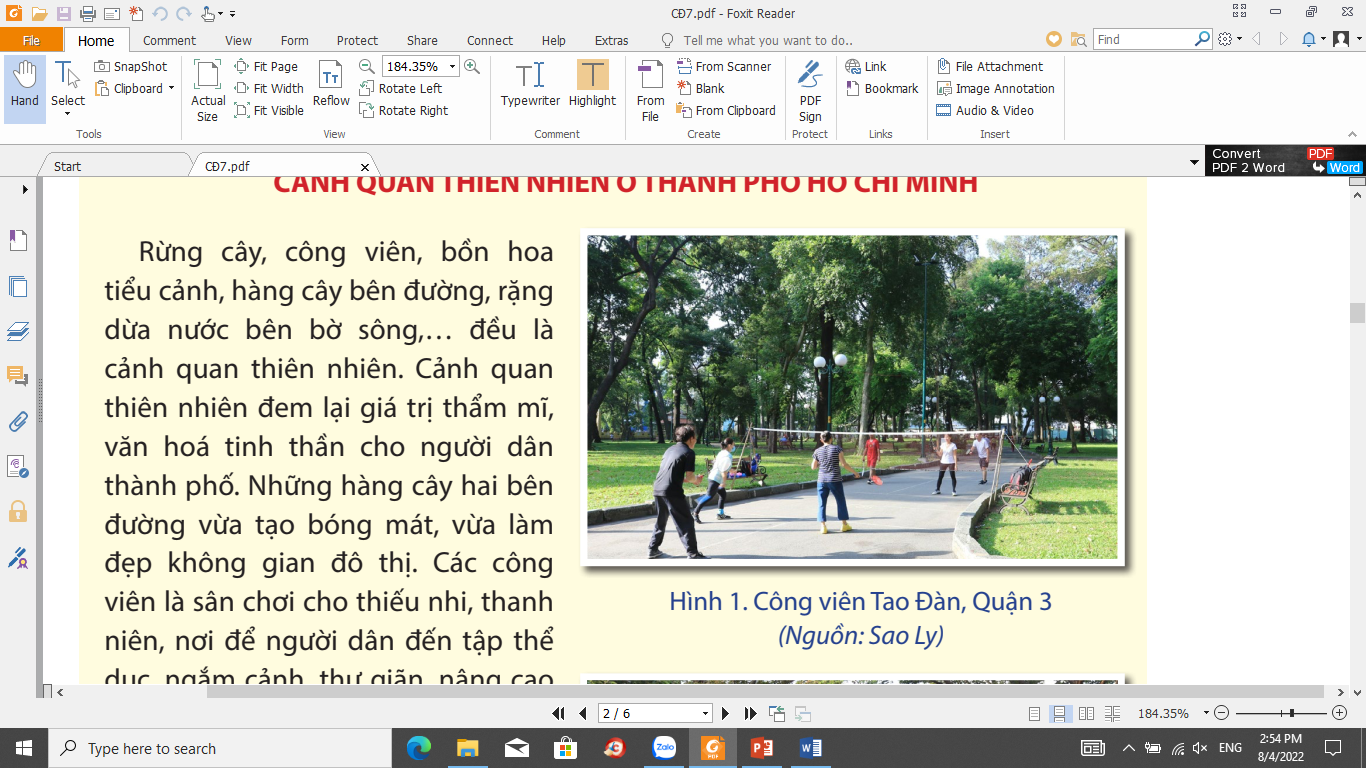 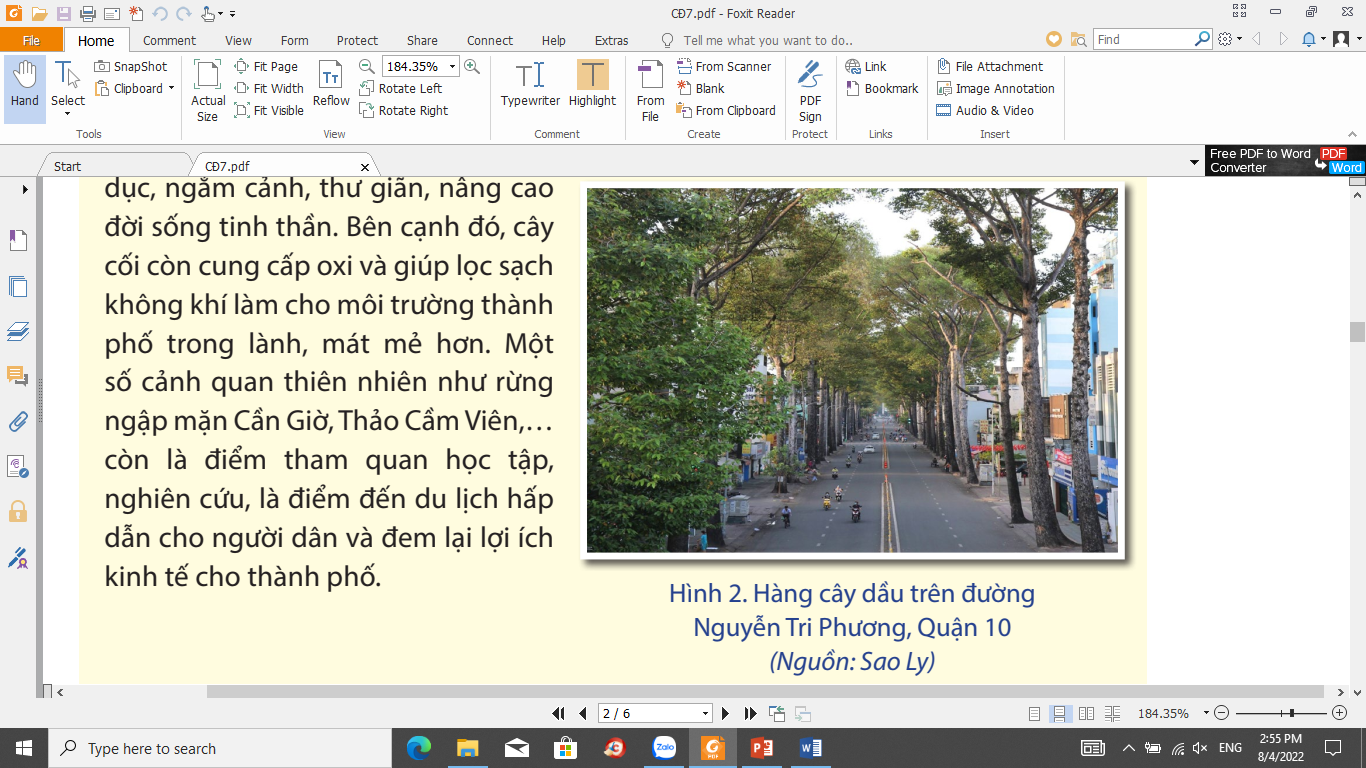 I. Khám phá giá trị cảnh quan thiên nhiên ở Thành phố Hồ Chí Minh
- Rừng cây, bồn hoa, hàng cây ven đường,tiểu cảnh… đều là cảnh quan thiên nhiên.
- Ngoài việc tạo thẩm mĩ cho thành phố nó còn mang lại không khí trong lành cho mọi người có thể tham quan , học tập, vui chơi và còn nhiều lợi ích kinh tế cho thành phố.
II. Đặc điểm cảnh quan thiên nhiên ở Thành phố Hồ Chí Minh
RỪNG NGẬP MẶN CẦN GIỜ
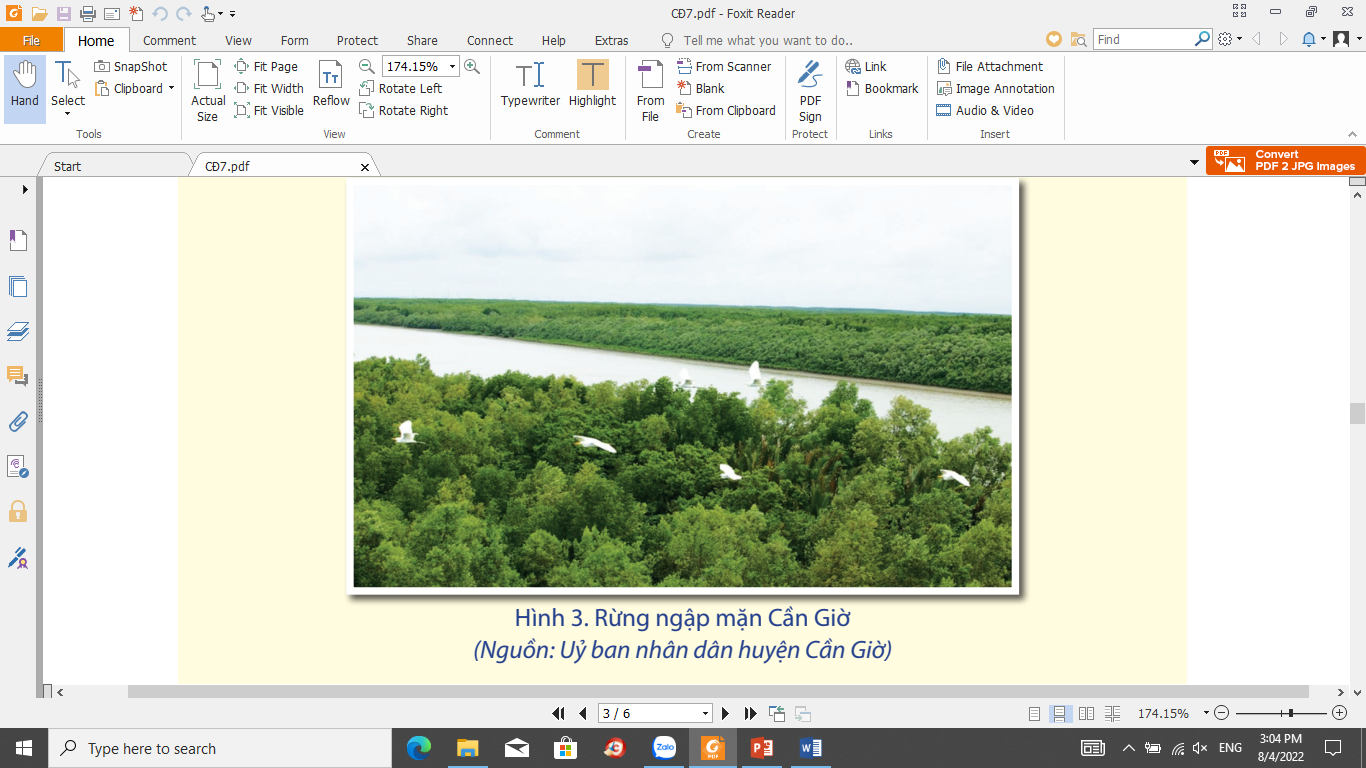 Rừng ngập mặn có tổng diện tích khoảng 75000 ha với quần thể động thực vật phong phú , đa dạng (tôm cá, chim , thú bò sát… )
Được UNESCO công nhận năm 2000.
Là điểm du lịch sinh thái lí tưởng, là nơi học tập , nghiên cứu về rừng ngập mặn.
Hiện nay tp,HCM đang có chủ trương , kế hoạch bảo tồn và phát triển các Khu vực này.
II. Đặc điểm cảnh quan thiên nhiên ở Thành phố Hồ Chí Minh
- Xem tài liệu
III. Bảo vệ và giới thiệu cảnh quan thiên nhiên của Thành phố Hồ Chí Minh
SÔNG SÀI GÒN
Sông sài gòn là một cảnh quan đặc trưng , như đường kết nối đô thị tới những vùng xung quanh của Tp .Hồ Chí Minh: cấp nước sinh hoạt, thoát nước mưa ,làm điều hòa không khí, như món quà mà Mẹ thiên nhiên dã ban tặng .
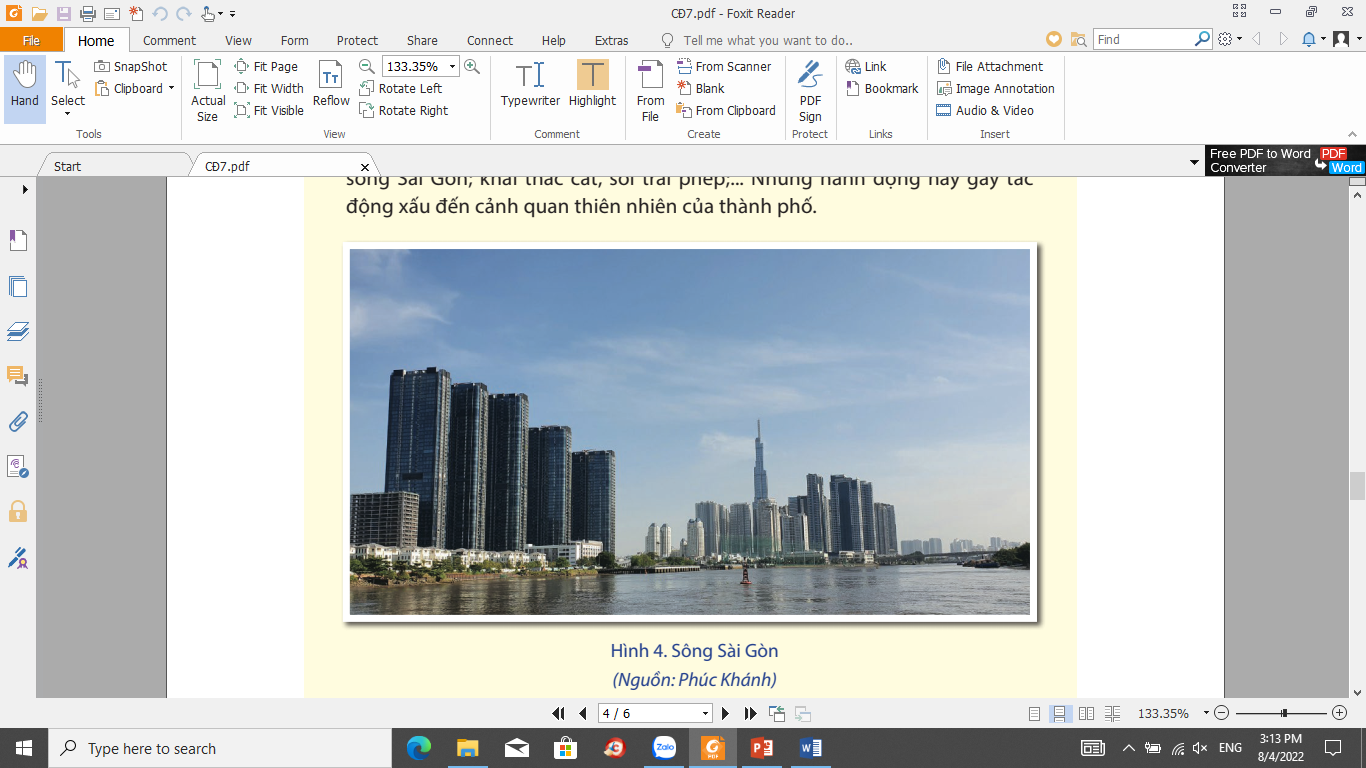 Tuy nhiên vẫn còn đó một số người thiếu ý thức có hành động: xả rác thải, khai thác cát ,sỏi trái phép gây tác động xấu đến cảnh quan TP .
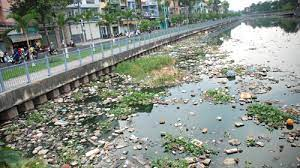 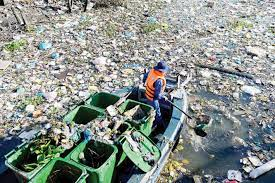 III. Bảo vệ và giới thiệu cảnh quan thiên nhiên của Thành phố Hồ Chí Minh
- Không vứt rác bừa bãi, không tô vẽ bậy lên tường, không hái bẻ cành,…. để góp phần bảo vệ cảnh quan thiên nhiên.
IV. Vận dụng
Thảo luận nhóm lấy điểm kiểm tra miệng
Điền các số cụm từ tương ứng với giá trị của từng loại cảnh quan thiên nhiên dưới đây:
Giá trị thẩm mĩ
Giá trị văn hóa
Giá trị kinh tế
Giá trị sinh thái – môi trường
Giá trị kinh tế
Giá trị thẩm mĩ
Giá trị văn hóa
Giá trị sinh thái – môi trường
Trong các hành động dưới đây, theo em, hành động nào góp phần bảo vệ cảnh quan thiên nhiên? Vì sao?a. Vứt rác, xác động vật xuống sông Sài Gòn.b. Lấn chiếm lòng, lề đường để buôn bán.c. Tổ chức tham quan, học tập và trải nghiệm tại Thảo Cầm Viên.d. Nhắc nhở bạn bè, mọi người xung quanh giữ gìn, bảo vệ cảnh quan thiên nhiên.e. Viết, vẽ lên cây hoặc lên các công trình công cộng tại công viên, trường học và các khu vực công cộng khác.f. Sử dụng quỹ đất để tập trung xây khu công nghiệp.g. Xây dựng các mảng xanh tại khu dân cư cho người dân.